足球教学课件模板
FOOTBALL ATHLETIC SPORTS
Please replace the text, modify the text, you can also copy your content directly to this. Please replace the text, modify the text, you can also copy your content directly to this. Please replace the text, modify the text, you can also copy your content directly to this. Please replace the text, modify the text, you can also copy your content directly to this.
https://www.PPT818.com/
标题文字内容
目录
标题文字内容
标题文字内容
CONTENTS
标题文字内容
1
标题文字内容
CLICK TO ADD CAPTION TEXT
点击添加相关标题文字
ADD RELATED TITLE WORDS
请替换文字内容，修改文字内容，也可以直接复制你的内容到此。请替换文字内容，修改文字内容，也可以直接复制你的内容到此。请替换文字内容，修改文字内容，也可以直接复制你的内容到此。请替换文字内容，修改文字内容，也可以直接复制你的内容到此。请替换文字内容，修改文字内容，也可以直接复制你的内容到此。请替换文字内容，修改文字内容，也可以直接复制你的内容到此。请替换文字内容，修改文字内容，也可以直接复制你的内容到此。请替换文字内容，修改文字内容，也可以直接复制你的内容到此。请替换文字内容，修改文字内容，也可以直接复制你的内容到此。请替换文字内容，修改文字内容，也可以直接复制你的内容到此。修改文字内容，也可以直接复制你的内容到此。请替换文字内容，修改文字内容，也可以直接复制你的内容到此。修改文字内容，也可以直接复制你的内容到此。请替换文字内容，修改文字内容，也可以直接复制你的内容到此。
点击添加相关标题文字
ADD RELATED TITLE WORDS
请替换文字内容
请替换文字内容
请替换文字内容
请替换文字内容，修改文字内容，也可以直接复制你的内容到此。请替换文字内容，修改文字内容，也可以直接复制你的内容到此。 请替换文字内容，修改文字内容，也可以直接复制你的内容到此。
请替换文字内容，修改文字内容，也可以直接复制你的内容到此。请替换文字内容，修改文字内容，也可以直接复制你的内容到此。 请替换文字内容，修改文字内容，也可以直接复制你的内容到此。
请替换文字内容，修改文字内容，也可以直接复制你的内容到此。请替换文字内容，修改文字内容，也可以直接复制你的内容到此。 请替换文字内容，修改文字内容，也可以直接复制你的内容到此。
点击添加相关标题文字
ADD RELATED TITLE WORDS
TITLE HERE
TITLE HERE
TITLE HERE
TITLE HERE
Entrepreneurial activities differ substantially depending on the type of
Entrepreneurial activities differ substantially depending on the type of
Entrepreneurial activities differ substantially depending on the type of
Entrepreneurial activities differ substantially depending on the type of
点击添加相关标题文字
ADD RELATED TITLE WORDS
success story
Lorem ipsum dolor sit amet, consectetur adipiscing elit. Nam viverra euismod odio, gravida pellentesque urna varius vitae. Sed dui lorem, adipiscing in adipiscing et, interdum nec metus. Mauris ultricies, justo eu convallis placerat, felis enim ornare nisi, vitae mattis nulla ante id dui. Ut lectus purus, commodo et tincidunt vel, interdum sed lectus. Vestibulum adipiscing tempor nisi id elementu sadips ipsums dolores uns fugiats gravida nam elit vols nulla dolores amet untras sitsers.
点击添加相关标题文字
ADD RELATED TITLE WORDS
56%
56%
56%
Text sample here
Text sample here
Text sample here
Lorem ipsum dolor sit dudu amet, consectetur adipiscing elit.
Lorem ipsum dolor sit dudu amet, consectetur adipiscing elit.
Lorem ipsum dolor sit dudu amet, consectetur adipiscing elit.
行业PPT模板http://www.1ppt.com/hangye/
2
标题文字内容
CLICK TO ADD CAPTION TEXT
点击请替换文字内容
点击添加相关标题文字
请替换文字内容，添加相关标题，修改文字内容，也可以直接复制你的内容到此。请替换文字内容，添加相关标题，修改文字内容，也可以直接复制你的内容到此。请替换文字内容，添加相关标题，修改文字内容，也可以直接复制你的内容到此。请替换文字内容，添加相关标题，修改文字内容，也可以直接复制你的内容到此。请替换文字内容，添加相关标题，修改文字内容，也可以直接复制你的内容到此。请替换文字内容，添加相关标题，修改文字内容，也可以直接复制你的内容到此。请替换文字内容，添加相关标题，修改文字内容，也可以直接复制你的内容到此。请替换文字内容，添加相关标题，修改文字内容，也可以直接复制你的内容到此

请替换文字内容，添加相关标题，修改文字内容，也可以直接复制你的内容到此。请替换文字内容，添加相关标题，修改文字内容，也可以直接复制你的内容到此。请替换文字内容，添加相关标题，修改文字内容，也可以直接复制你的内容到此。请替换文字内容，添加相关标题，修改文字内容，也可以直接复制你的内容到此。请替换文字内容，添加相关标题，修改文字内容，也可以直接复制你的内容到此。请替换文字内容，添加相关标题，修改文字内容，也可以直接复制你的内容到此。请替换文字内容，添加相关标题，修改文字内容，也可以直接复制你的内容到此。请替换文字内容，添加相关标题，修改文字内容，也可以直接复制你的内容到此
ADD RELATED TITLE WORDS
点击请替换文字内容
ADD RELATED TITLE WORDS
请替换文字内容，添加相关标题，修改文字内容，也可以直接复制你的内容到此。请替换文字内容，添加相关标题，修改文字内容，也可以直接复制你的内容到此。请替换文字内容，添加相关标题，修改文字内容，也可以直接复制你的内容到此。请替换文字内容，添加相关标题，修改文字内容，也可以直接复制你的内容到此。请替换文字内容，添加相关标题，修改文字内容，也可以直接复制你的内容到此。请替换文字内容，添加相关标题，修改文字内容，也可以直接复制你的内容到此。请替换文字内容，添加相关标题，修改文字内容，也可以直接复制你的内容到此。请替换文字内容，添加相关标题，修改文字内容，也可以直接复制你的内容到此
点击添加相关标题文字
ADD RELATED TITLE WORDS
请替换文字内容
请替换文字内容
请替换文字内容
请替换文字内容
请替换文字内容，修改文字内容，也可以直接复制你的内容到此。请替换文字内容，修改文字内容，也可以直接复制你的内容到此。请替换文字内容，修改文字内容，也可以直接复制你的内容到此。请替换文字内容，修改文字内容，也可以直接复制你的内容到此。
请替换文字内容，修改文字内容，也可以直接复制你的内容到此。请替换文字内容，修改文字内容，也可以直接复制你的内容到此。请替换文字内容，修改文字内容，也可以直接复制你的内容到此。请替换文字内容，修改文字内容，也可以直接复制你的内容到此。
请替换文字内容，修改文字内容，也可以直接复制你的内容到此。请替换文字内容，修改文字内容，也可以直接复制你的内容到此。请替换文字内容，修改文字内容，也可以直接复制你的内容到此。请替换文字内容，修改文字内容，也可以直接复制你的内容到此。
请替换文字内容，修改文字内容，也可以直接复制你的内容到此。请替换文字内容，修改文字内容，也可以直接复制你的内容到此。请替换文字内容，修改文字内容，也可以直接复制你的内容到此。请替换文字内容，修改文字内容，也可以直接复制你的内容到此。
点击添加相关标题文字
ADD RELATED TITLE WORDS
TITLE HERE
TITLE HERE
TITLE HERE
TITLE HERE
Entrepreneurial activities differ substantially depending on the type of
Entrepreneurial activities differ substantially depending on the type of
Entrepreneurial activities differ substantially depending on the type of
Entrepreneurial activities differ substantially depending on the type of
点击添加相关标题文字
ADD RELATED TITLE WORDS
Text sample here
Text sample here
Text sample here
Text sample here
Text sample here
Text sample here
01
04
Lorem ipsum dolor sit dudu amet, consectetur adipiscing elit.
Lorem ipsum dolor sit dudu amet, consectetur adipiscing elit.
Lorem ipsum dolor sit dudu amet, consectetur adipiscing elit.
Lorem ipsum dolor sit dudu amet, consectetur adipiscing elit.
Lorem ipsum dolor sit dudu amet, consectetur adipiscing elit.
Lorem ipsum dolor sit dudu amet, consectetur adipiscing elit.
02
05
03
06
点击添加相关标题文字
ADD RELATED TITLE WORDS
TITLE HERE
TITLE HERE
Entrepreneurial activities differ substantially depending on the type of
Entrepreneurial activities differ substantially depending on the type of
3
标题文字内容
CLICK TO ADD CAPTION TEXT
[Speaker Notes: https://www.ypppt.com/]
点击添加相关标题文字
ADD RELATED TITLE WORDS
点击请替换文字内容
ADD RELATED TITLE WORDS
直接复制你的内容到此
请替换文字内容，修改文字内容，也可以直接复制你的内容到此。请替换文字内容，修改文字内容，也可以直接复制你的内容到此。请替换文字内容，修改文字内容，也可以直接复制你的内容到此。请替换文字内容，修改文字内容，也可以直接复制你的内容到此。请替换文字内容，修改文字内容，也可以直接复制你的内容到此。请替换文字内容，修改文字内容，也可以直接复制你的内容到此。请替换文字内容，修改文字内容，也可以直接复制你的内容到此。请替换文字内容，修改文字内容，也可以直接复制你的内容到此。请替换文字内容，修改文字内容，也可以直接复制你的内容到此。请替换文字内容，修改文字内容，也可以直接复制你的内容到此。请替换文字内容，修改文字内容，也可以直接复制你的内容到此。请替换文字内容，修改文字内容，也可以直接复制你的内容到此。请替换文字内容，修改文字内容，也可以直接复制你的内容到此。请替换文字内容，修改文字内容，也可以直接复制你的内容到此。请替换文字内容，修改文字内容，也可以直接复制你的内容到此。请替换文字内容，修改文字内容，也可以直接复制你的内容到此。请替换文字内容，修改文字内容，也可以直接复制你的内容到此。请替换文字内容，修改文字内容，也可以直接复制你的内容到此。请替换文字内容，修改文字内容，也可以直接复制你的内容到此。
12%
85%
45%
点击添加相关标题文字
ADD RELATED TITLE WORDS
Text sample here
Text sample here
Text sample here
Text sample here
step by step
Lorem ipsum dolor sit dudu amet, consectetur adipiscing elit.
Lorem ipsum dolor sit dudu amet, consectetur adipiscing elit.
Lorem ipsum dolor sit dudu amet, consectetur adipiscing elit.
Lorem ipsum dolor sit dudu amet, consectetur adipiscing elit.
01
03
02
04
点击添加相关标题文字
ADD RELATED TITLE WORDS

 Lorem episode khor man episide.

 Lorem episode khor man episide.

 Lorem episode khor man episide.

 Lorem episode khor man episide.

 Lorem episode khor man episide.

 Lorem episode khor man episide.

 Lorem episode khor man episide.

 Lorem episode khor man episide.

 Lorem episode khor man episide.
点击添加相关标题文字
ADD RELATED TITLE WORDS
Lorem ipsum dolor sit amet, consectetur adipiscing elit. Curabitur elementum posuere pretium. Quisque nibh dolor, dignissim ac dignissim ut, luctus ac urna. Aliquam aliquet non massa quis tincidunt. Mauris ullamcorper justo tristique dui posuere tincidunt. In nec lacus laoreet orci varius imperdiet sit amet in augue
title here
title here
Creativity is the key to success in the future, and primary education where our teachers can bring creativity.
Creativity is the key to success in the future, and primary education where our teachers can bring creativity.
点击添加相关标题文字
ADD RELATED TITLE WORDS
TITLE HERE
TITLE HERE
TITLE HERE
TITLE HERE
TITLE HERE
Entrepreneurial activities differ substantially depending on the type of
Entrepreneurial activities differ substantially depending on the type of
Entrepreneurial activities differ substantially depending on the type of
Entrepreneurial activities differ substantially depending on the type of
Entrepreneurial activities differ substantially depending on the type of
4
标题文字内容
CLICK TO ADD CAPTION TEXT
点击添加相关标题文字
ADD RELATED TITLE WORDS
$50
直接复制你的内容到此
请替换文字内容，修改文字内容，也可以直接复制你的内容到此。请替换文字内容，修改文字内容，也可以直接复制你的内容到此。 请替换文字内容，修改文字内容，也可以直接复制你的内容到此。请替换文字内容，修改文字内容，也可以直接复制你的内容到此。请替换文字内容，修改文字内容，也可以直接复制你的内容到此。请替换文字内容，修改文字内容，也可以直接复制你的内容到此。 请替换文字内容，修改文字内容，也可以直接复制你的内容到此。请替换文字内容，修改文字内容，也可以直接复制你的内容到此。请替换文字内容，修改文字内容，也可以直接复制你的内容到此。请替换文字内容，修改文字内容，也可以直接复制你的内容到此。 请替换文字内容，修改文字内容，也可以直接复制你的内容到此。请替换文字内容，修改文字内容，也可以直接复制你的内容到此。
点击添加相关标题文字
ADD RELATED TITLE WORDS
TITLE HERE
04
Text sample here
Text sample here
Text sample here
Text sample here
Text sample here
Text sample here
01
TITLE HERE
Lorem ipsum dolor sit dudu amet, consectetur adipiscing elit.
Lorem ipsum dolor sit dudu amet, consectetur adipiscing elit.
Lorem ipsum dolor sit dudu amet, consectetur adipiscing elit.
Lorem ipsum dolor sit dudu amet, consectetur adipiscing elit.
Lorem ipsum dolor sit dudu amet, consectetur adipiscing elit.
Lorem ipsum dolor sit dudu amet, consectetur adipiscing elit.
05
TITLE HERE
02
06
TITLE HERE
03
08
TITLE HERE
04
TITLE
点击添加相关标题文字
ADD RELATED TITLE WORDS
85%
56%
67%
Text sample here
Text sample here
Text sample here
Lorem ipsum dolor sit dudu amet, consectetur adipiscing elit.
Lorem ipsum dolor sit dudu amet, consectetur adipiscing elit.
Lorem ipsum dolor sit dudu amet, consectetur adipiscing elit.
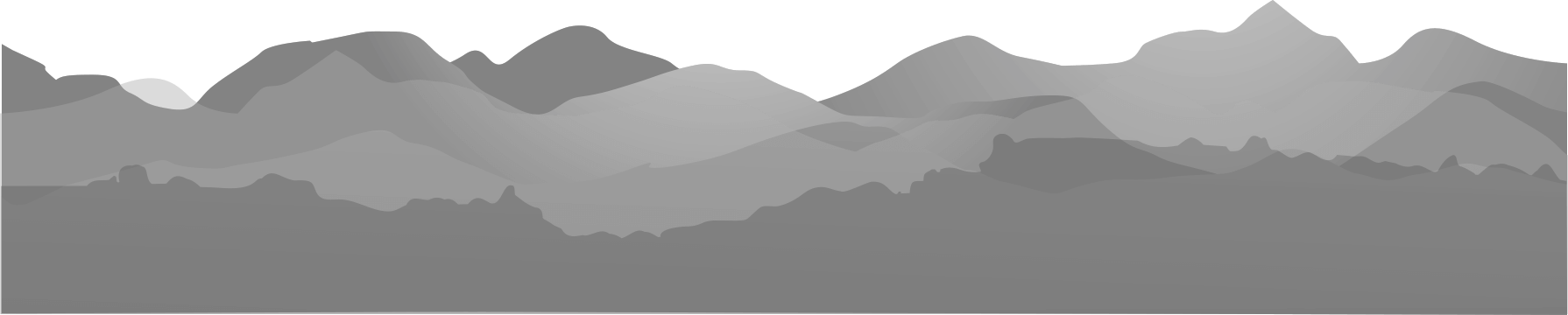 点击添加相关标题文字
ADD RELATED TITLE WORDS
marketing is the best thing to douse the sunrise with.
Text sample here
Text sample here
Text sample here
Text sample here
Lorem ipsum dolor sit dudu amet, consectetur adipiscing elit.
Lorem ipsum dolor sit dudu amet, consectetur adipiscing elit.
Lorem ipsum dolor sit dudu amet, consectetur adipiscing elit.
Lorem ipsum dolor sit dudu amet, consectetur adipiscing elit.
01
03
02
04
点击添加相关标题文字
ADD RELATED TITLE WORDS
90%
Of shopping carts are abandoned right before the transaction its completed. Suitable for all categories
Aenean sit amet lacus ac purus malesuada blandit at eu felis. 
Donec at mollis mi. Vestibulum massa risus, rutrum a varius vel.
Etiam in bibendum nisl. Aliquam erat volutpat. Nunc iaculis justo sit amet ipsum. 
Aenean laoreet odio id ipsum molestie pretium. Nullam condimentum nisi id.
感谢聆听,批评指导
FOOTBALL ATHLETIC SPORTS
Please replace the text, modify the text, you can also copy your content directly to this. Please replace the text, modify the text, you can also copy your content directly to this. Please replace the text, modify the text, you can also copy your content directly to this. Please replace the text, modify the text, you can also copy your content directly to this.